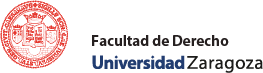 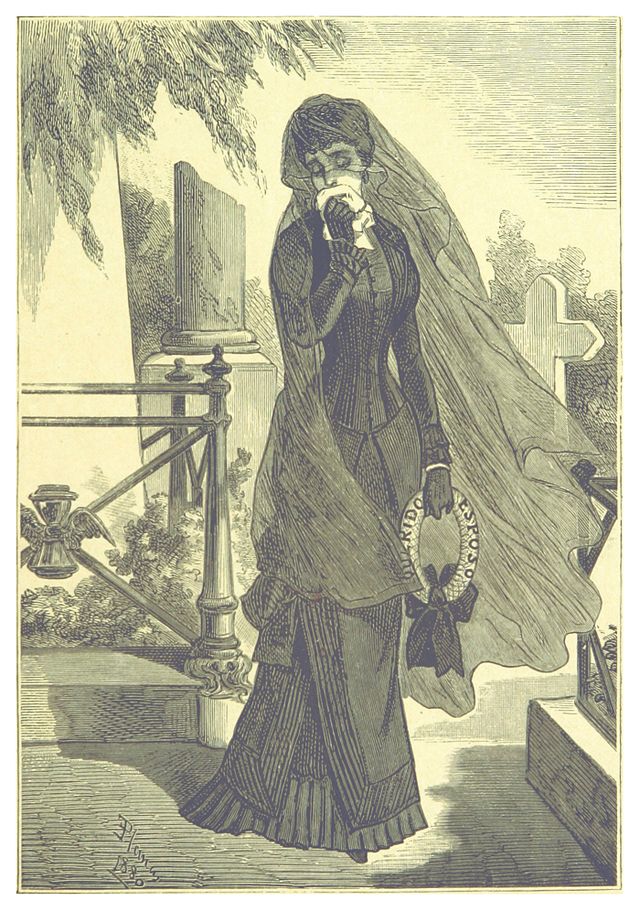 Lección10
Familia.
Viudedad foral aragonesa.
Las fases de la viudedad:
Derecho expectante y usufructo vidual
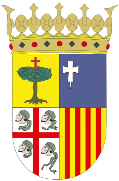 ©cbayod
1
©cbayod
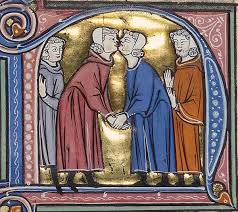 El derecho expectante: Consideraciones generales.
2
©cbayod
La causas:
Renuncia
Escritura
En el mismo acto
Enajenación válida de bien consorcial:
Gestión: 230.d; 231, 234, 240 a 242 CDFA
Bienes privativos de un cónyuge en su tráfico habitual
Partición y división
Enajenación de bienes por el cónyuge del declarado ausente.
Expropiación o reemplazo
Concurrencia de ambos cónyuges
Acuerdo judicial
Extinción registral
Efectos:
Extinción del expectante
No habrá usufructo vidual sobre ellos
Disposición voluntaria de bienes inmuebles por naturaleza y empresas o explotaciones económicas: art. 280 CDFA
3
©cbayod
Enajenación judicial: Art. 281 CDFA
Enajenación de bienes muebles: art. 282 CDFA
Supuestos de extinción del expectante:
Deudas contraídas por ambos
Por uno de ellos, y deuda de cargo común
Anteriores al matrimonio
Por donaciones o sucesiones
Tipo de bienes a los que afecta:
Comunes y privativos
Se conserva el expectante:
Deudas privativas contraídas constante matrimonio.
Necesidad de declaración del cónyuge del deudor: 281.2 CDFA
La regla:
Se extingue el expectante
Afecta a bienes comunes y privativos
La excepción:
Fraude de los derecho del otro
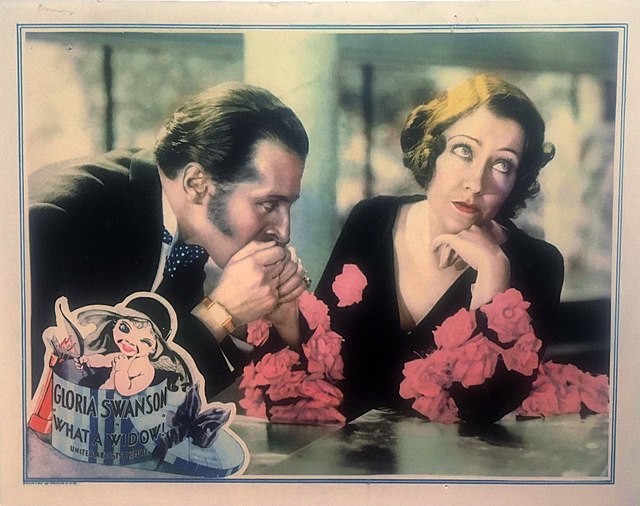 Enajenación judicial y disposición de bienes muebles
4
©cbayod
Usufructo vidual
Consideraciones generales
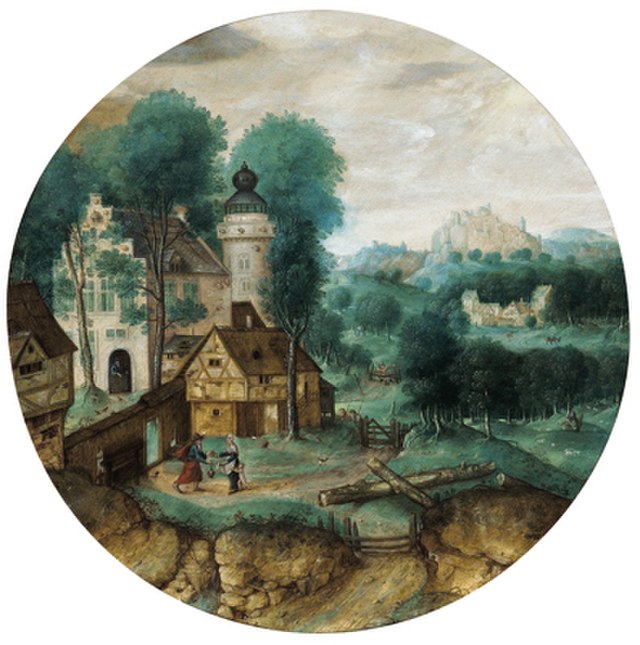 5
©cbayod
Inventario
Falta de inventario:
Fianza y otras medidas cautelares:
Supuestos: art. 285 CDFA
Bienes inventariables: art. 286 CDFA
Tipos de inventario: art. 286.3 CDFA
Plazos: art. 286.2 CDFA
Art. 288 CDFA
No es causa de extinción del usufructo vidual (art. 301.1.e) CDFA)
Art. 287 CDFA.
S.TSJA 29/2013, de 3 de julio.
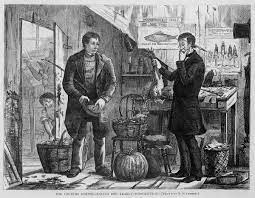 Obligaciones del viudo: ¿cuándo proceden?
6
©cbayod
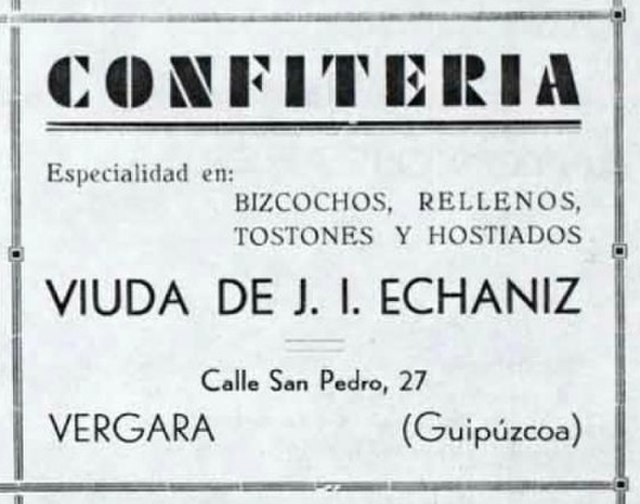 Disponibilidad del Derecho y de los bienes
7
©cbayod
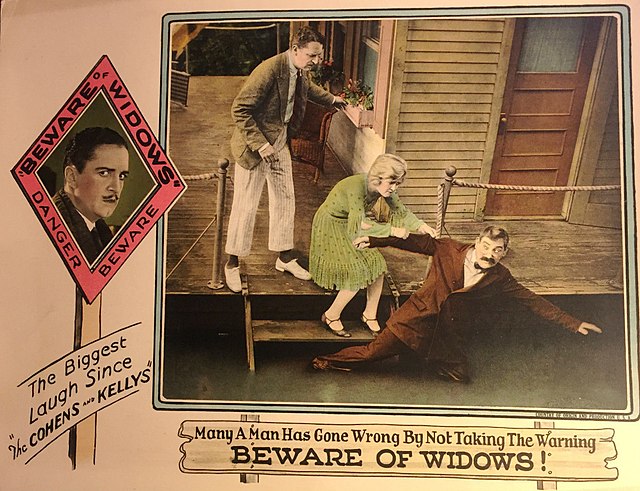 Derechos y obligaciones del usufructuario
8
©cbayod
Derechos de los nudo propietarios
9
©cbayod
Usufructos especiales
©cbayod
10
Causas de extinción del usufructo: art. 301.1 CDFA
Extinción sobre bienes concretos: art. 301.2 CDFA
Muerte del usufructuario
Renuncia
Renuncia en escritura pública
Reunión
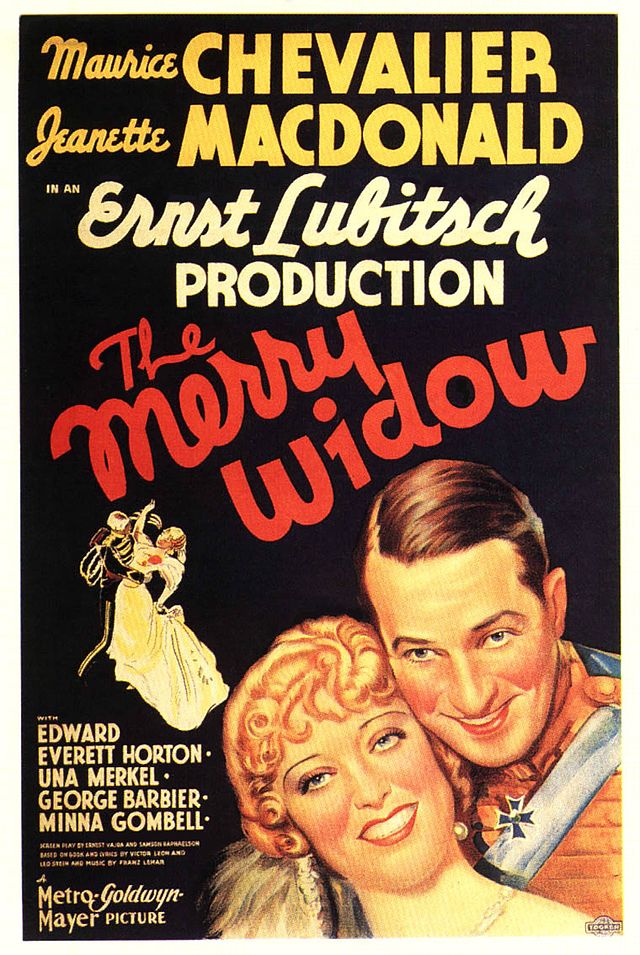 Nuevo matrimonio o vida marital estable
Excepciones.
Pérdida de la cosa
Corromper o abandonar a los hijos
Incumplimiento de obligaciones
Requisitos
Excepciones
Falta de ejercicio por 20 años
Posesión de los propietarios:
Art. 302 CDFA
Extinción del usufructo
©cbayod
11
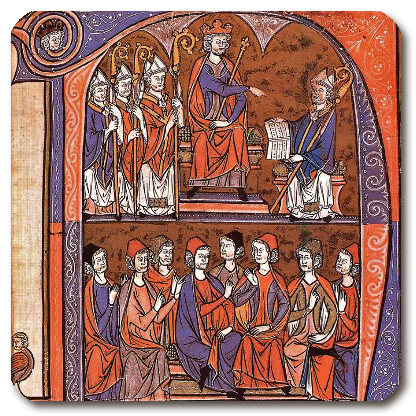 Gracias por su atención
Carmen Bayod 
Catedrática de Derecho civil
©cbayod
12